UCR Retirement Center
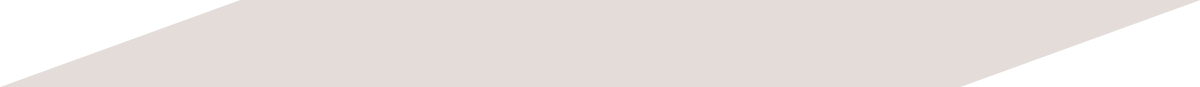 “Protecting your retirement benefits”
Established in December 2019, the Retirement Center develops programs, services and events to build a community of retirees and emeriti that stays connected to the UCR campus. Through educational, informational and social engagement programs, the Center remains committed to serving the needs of retirees and emeriti throughout their retirement experience.
The UCRRC works closely with the Benefits Office to provide updates on benefits information and services to retirees and emeriti. 
The UCRRC partners and supports the UCR Emeriti and Retirees’ Associations in engaging our valued emeriti and retiree community with the UCR campus.     
For questions, contact the UCR Retirement Center Director at:
     cristina.otegui@ucr.edu | (951) 827-5008  
     https://retirees.ucr.edu/
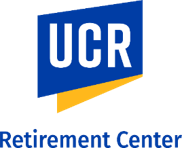 UCR Emeriti and Retirees’ Associations
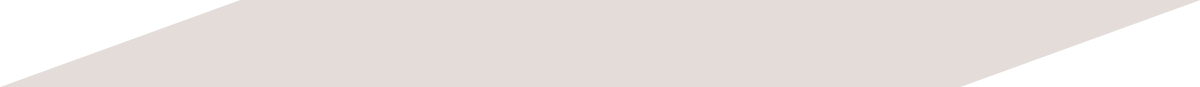 Council of UC Emeriti Associations
Council of UC Retirees’ Associations
Membership benefits
Red lot parking permit
Retain their UCR email (available to retirees)
Quarterly Tower Talk Newsletter
Discounted membership in OSHER program
Programs and events
Highlander Emeriti and Retiree Tech-tips
Dickson Lectures in cooperation with UCR Extension
Estate and Advance Care Planning workshop
Quarterly luncheons
Wellness tips and resources
Membership Dues
Annual membership - $25
Lifetime membership - $250
UCR Emeriti Association
UCR Retirees’ Association
Works with UCOP to protect retirement benefits.
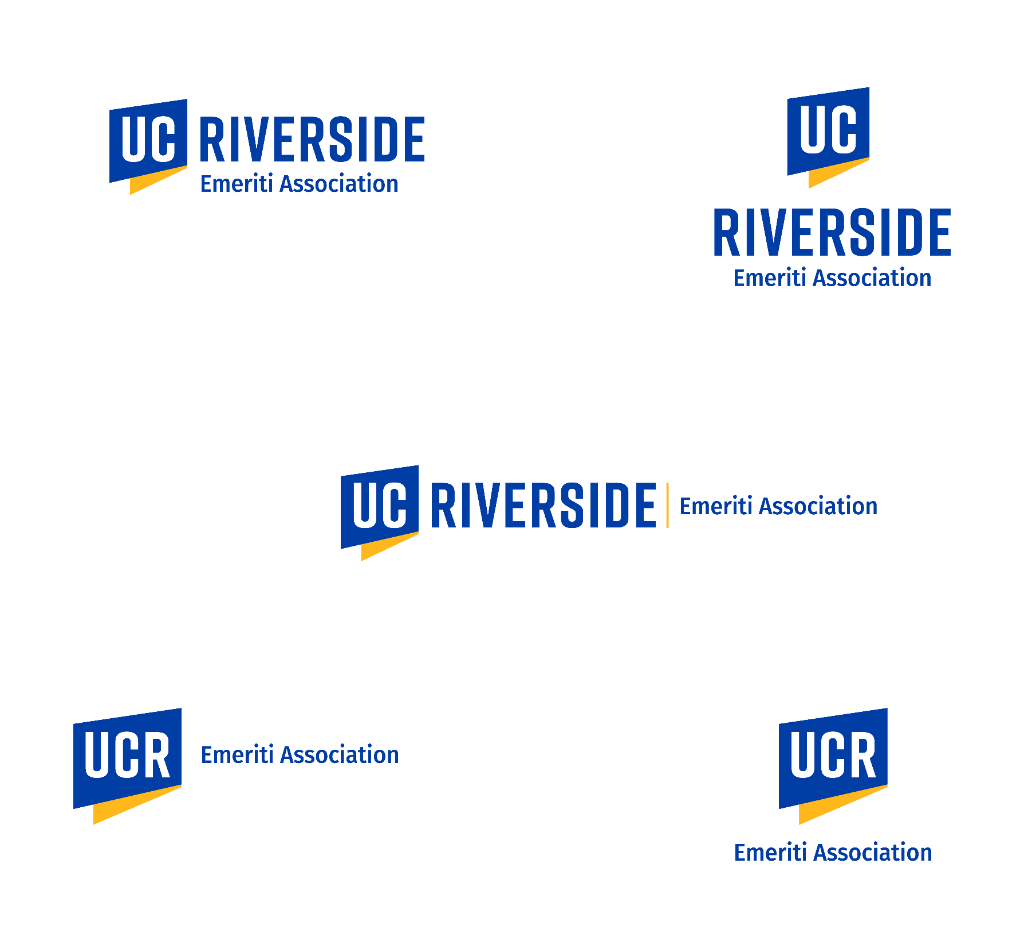 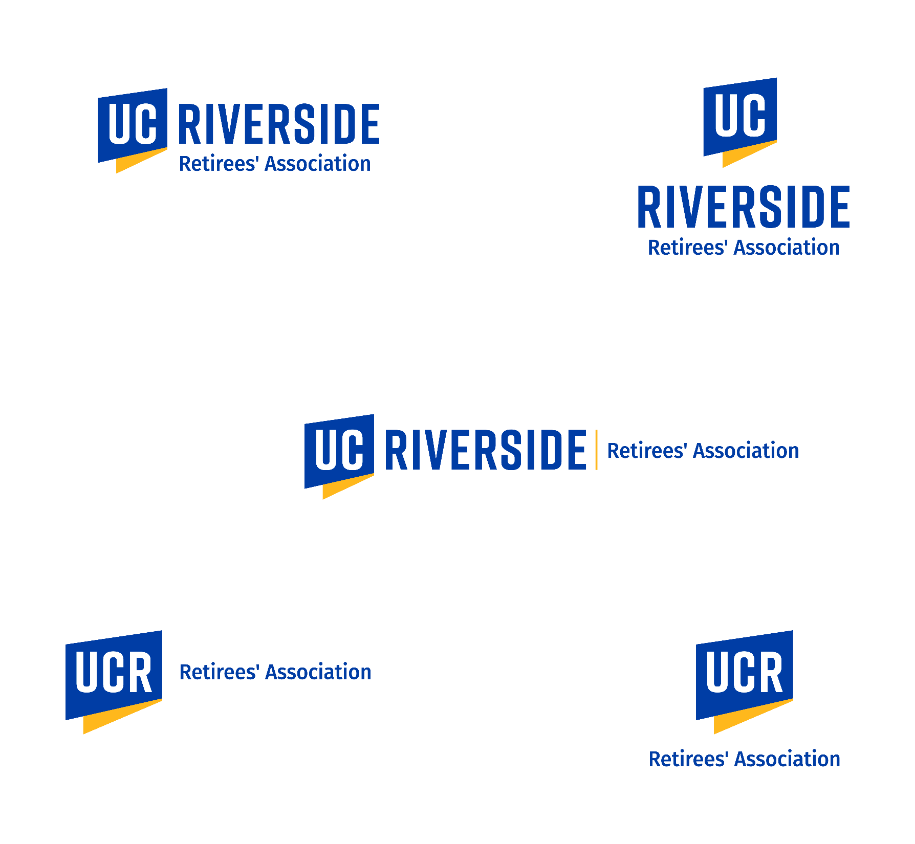 Join the UCREA or UCRRA
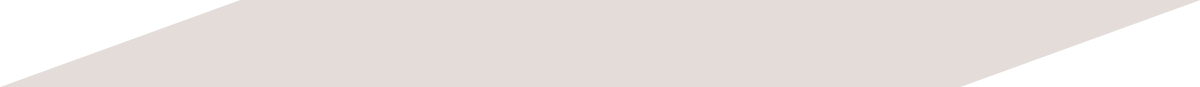 Complete the online fillable membership application located on the retiree and emeriti webpage at: https://retirees.ucr.edu/join-renew.
Please note: It is highly recommended that retirees submit the membership application one month prior to their retirement date to avoid possible disruption of their UCR email service (only applies to retirees as emeriti automatically keep their UCR email).
Email the completed forms to the UCR Retirement Center at: retirees@ucr.edu.
A Zoom meeting will be scheduled with the retiree to complete the membership application and payment process.
For any questions, please contact the UCR Retirement Center at: retirees@ucr.edu.
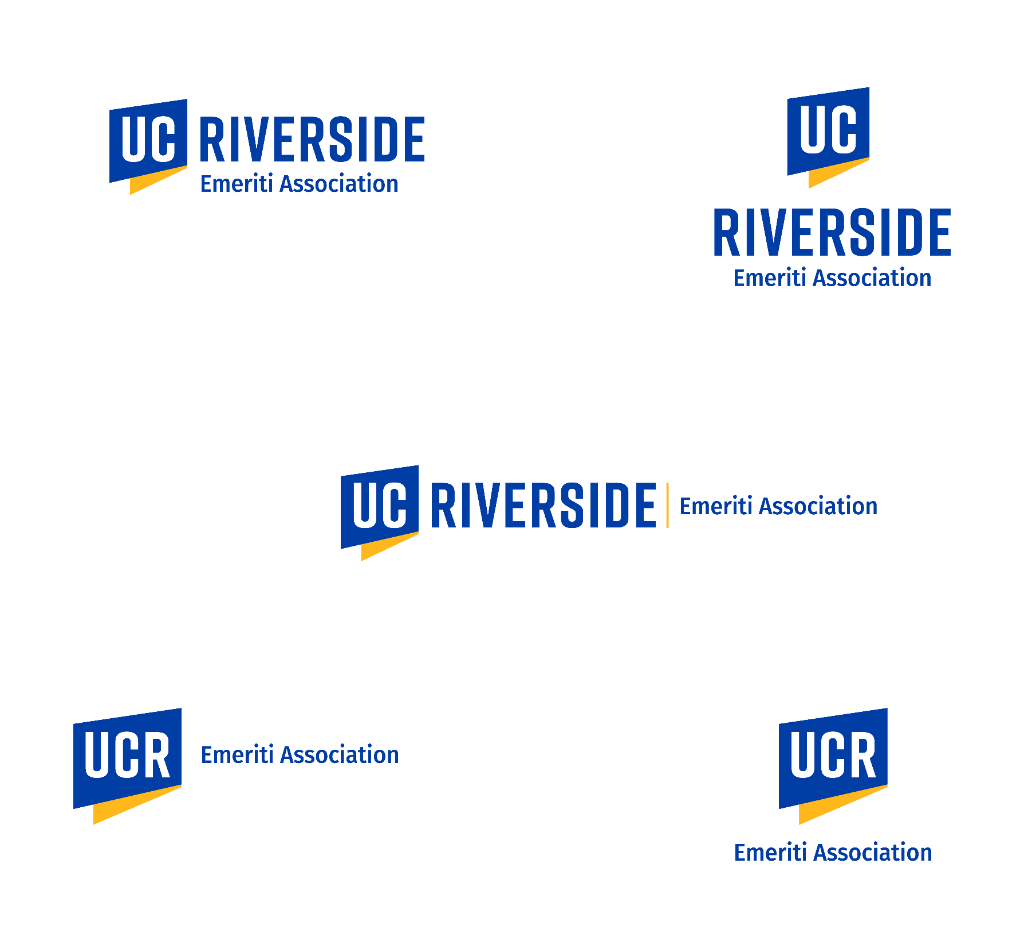 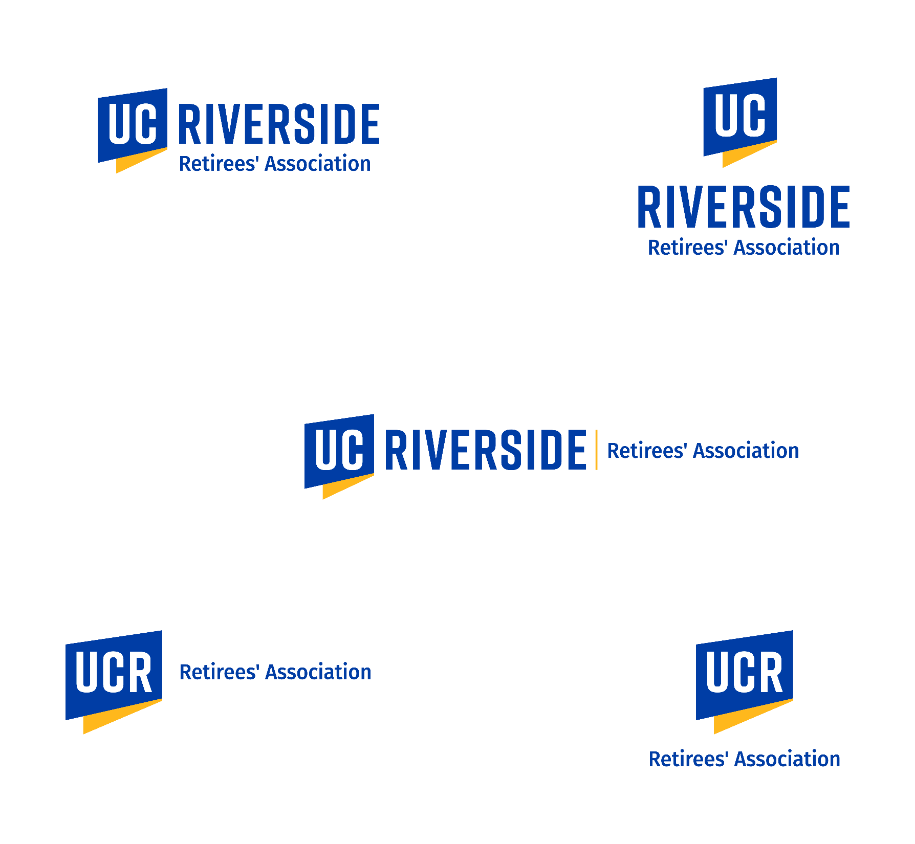 Contact Information
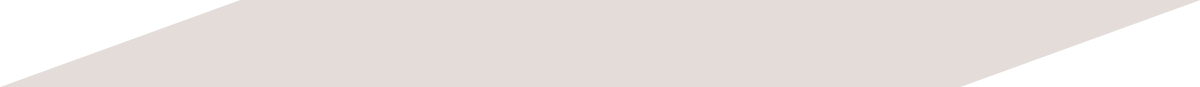 Cristina Otegui, Retirement Center Director
Phone:  (951) 827-5008
Email:  cristina.otegui@ucr.edu    
Location: Human Resources, University Village, Room 208i
Office Hours: Tuesdays and Thursdays from 8:00 a.m. - 4:30 p.m.
(Hours are subject to change. Appointments are recommended and are virtual at this time.)
Thank You!
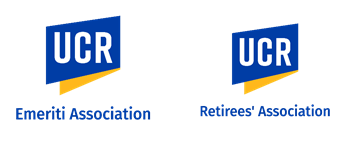